جامعة المجمعة كلية المجتمع لجنة الأنشطة الطلابية
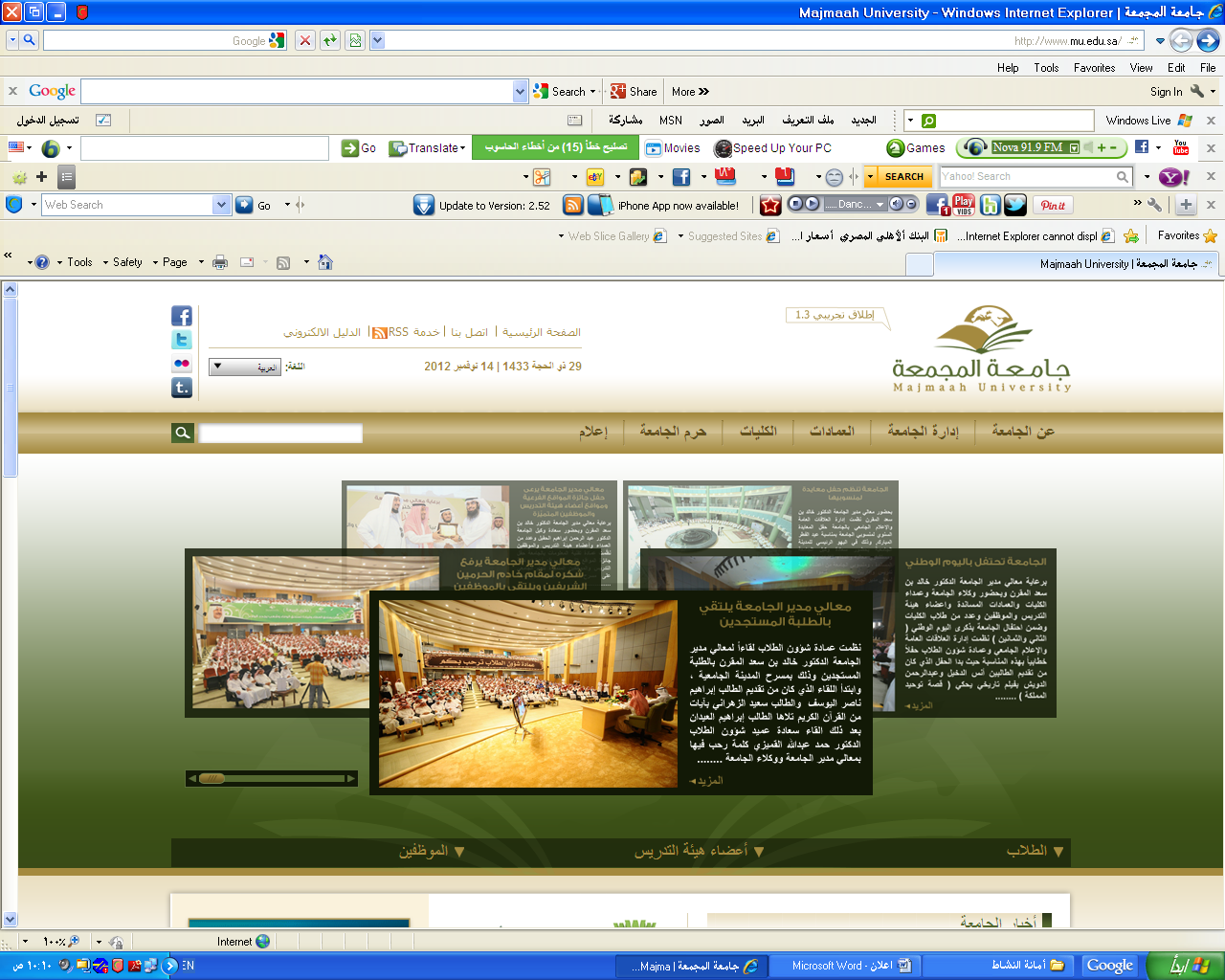 المجلة المرئية للأنشطة الطلابية
(العدد الثالث عشر)
الطالب المثالي للأسبوع الماضي
يسر لجنة الأنشطة الطلابية أن تعلن الطالب:

بجاد عامر عبد الله الثبيتي 
المستوى الرابع لغة انجليزية (321100976)

 
طالباً مثالياً للكلية 
للأسبوع الماضي

لتفوقه الأكاديمي ومشاركته بمناشط الكلية بفاعلية 
مع أطيب التمنيات بالتوفيق
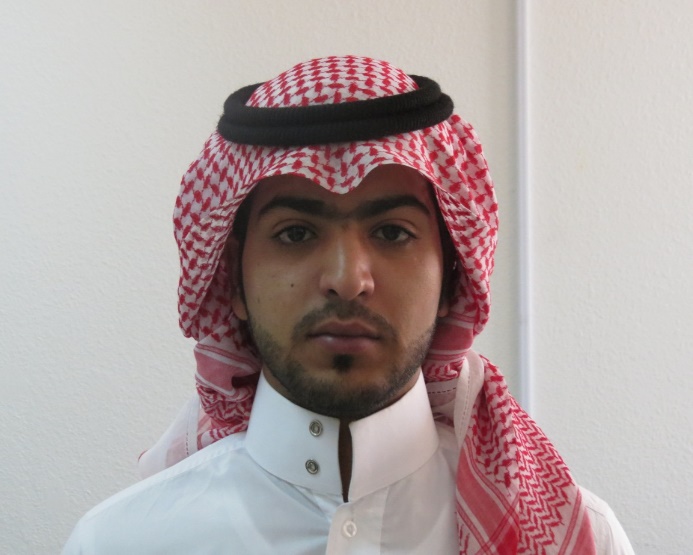 إعــلان
تعلن لجنة الانشطة الطلابية بالكلية عن إقامة دورة تدريبية بعنوان

» اعرف نفسك »
إعداد و تقديم .أحمد ياسين 

يوم الاثنين 1434/5/27 هـ ، الساعة السادسة و نصف مساءاً بقاعة رقم 11. 

بادر بالتسجيل لدى معد الدورة
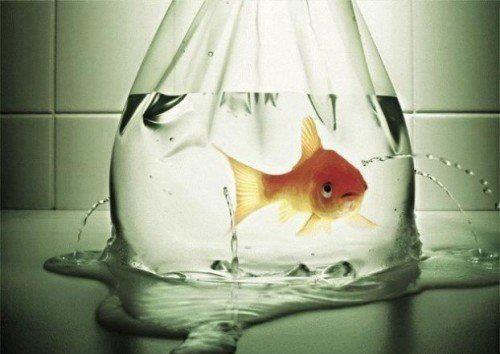 فريق منسوبي الكلية يتدرب استعداد لكأس الجامعة
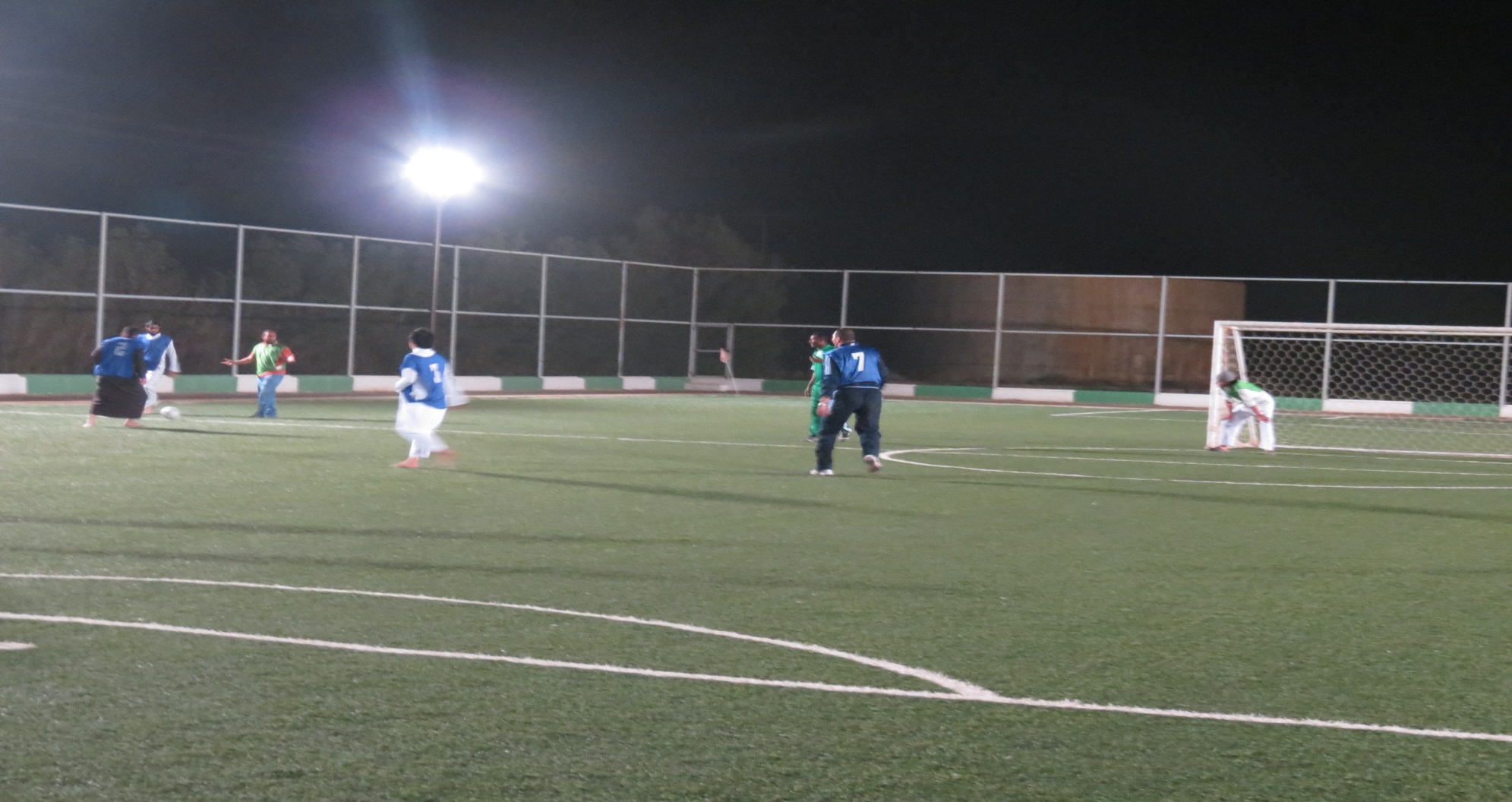 جامعة المجمعة كلية المجتمع لجنة الأنشطة الطلابية
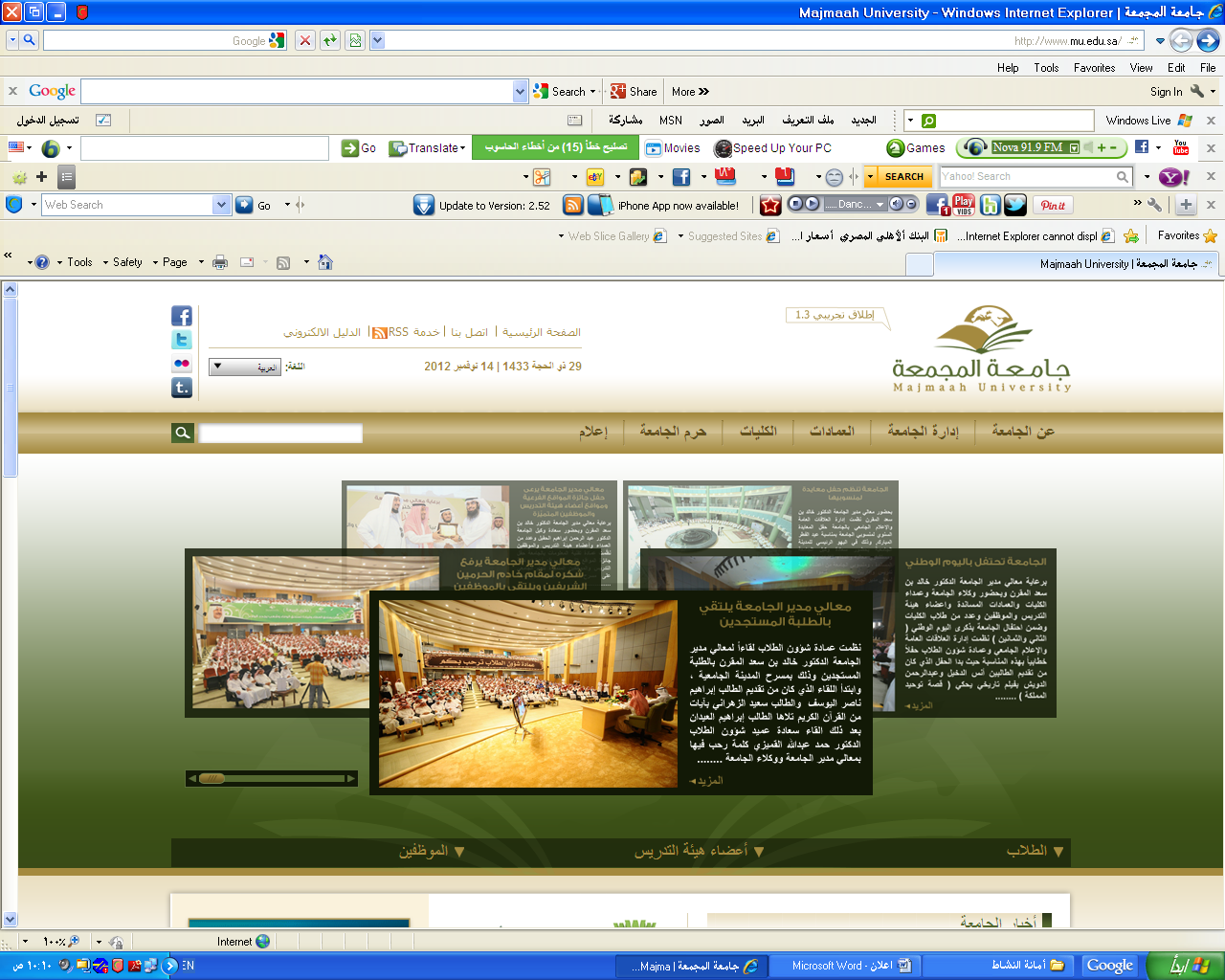 مع تحيات
لجنة الأنشطة الطلابية